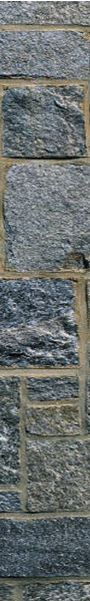 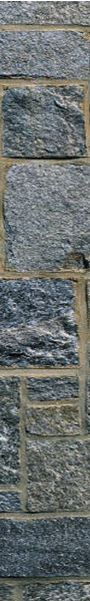 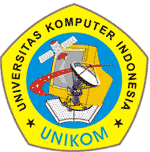 MATERI PERKULIAHANKECERDASAN BUATAN
KNOWLEDGE REPRESENTATION
6
Ken Kinanti Purnamasari
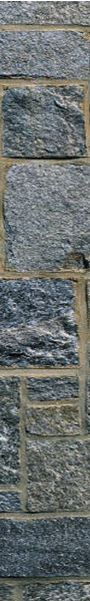 Tujuan
Memahami konsep 
      Knowledge Representation
K N O W L E D G E
KNOWLEDGE
Pemahaman tentang sesuatu
Study of Knowledge : Epistemology
Justified, True, Believed      
~Plato
Apriori vs Aposteriori
Declarative vs Procedural
Explicit vs Tacit
JENIS KNOWLEDGE
Berdasarkan Sumber
A priori Knowledge (sebelum pengalaman)
Pasti benar
Dapat disimpulkan dari definisi
Contoh : 
	segitiga memiliki tiga sisi
	saya sedang di sini 

A posteriori knowledge (setelah pengalaman)
Belum tentu benar 
Dapat disimpulkan dari pengalaman
Contoh : 
	cuaca hari ini cerah  
	saya sedang di unikom
JENIS KNOWLEDGE
Berdasarkan Lingkup yang diketahui
Declarative Knowledge (knowing what)
Mencakup pengetahuan tentang sesuatu
Contoh :
	Mengetahui berbagai alat untuk mengemudikan mobil
	Robot mengetahui peta labirin
	
Procedural Knowledge (knowing how)
Mencakup pengetahuan tentang bagaimana melakukan sesuatu
Contoh :
	Mengetahui bagaimana cara mengemudikan mobil
	Robot mengetahui cara menuju suatu kotak
JENIS KNOWLEDGE
Berdasarkan Struktur
Explicit Knowledge
Pengetahuan yang dapat disusun dengan suatu struktur 
Mudah untuk diajarkan
Contoh :
	Cara menyalakan kompor listrik

Implicit/Tacit Knowledge
Pengetahuan yang sulit disusun menjadi suatu struktur
Sulit untuk diajarkan
Contoh :
	Cara bermain piano
HIRARKI KNOWLEDGE
Budi sebaiknya segera makan.
Budi seharusnya lapar.
Budi belum makan siang.
Budi terakhir makan pukul 10.00.
Sekarang pukul 17.00.
R E P R E S E N T A S IKNOWLEDGE
REPRESENTASI 
KNOWLEDGE
LOGIC
SEMANTIC NETWORK
FRAME
SCRIPT
L O G I C
LOGIC
Struktur yang menggambarkan pengetahuan dengan penarikan kesimpulan berdasarkan fakta-fakta
TAHAPAN
Penentuan Aturan Sintaks (simbol) 
Penentuan Aturan Semantik (fakta)
Pengambilan Keputusan (inferensi)
JENIS LOGIKA
S E M A N T I CN E T W O R K
SEMANTIC NETWORK
Struktur yang menggambarkan pengetahuan 
dengan menunjukkan pola hubungan antar node
CONTOH 
SEMANTIC NETWORK
Burung
Bisa terbang
Punya sayap
Punya Bulu
Kenari
Bisa bernyanyi
Berwarna kuning
is-a
is-a
Hewan
Bernapas
Makan
Memiliki kulit
Burung Unta
Berlari cepat
Tidak dapat terbang
Ukurannya tinggi
is-a
Ikan
Dapat berenang
Punya sirip
Punya insang
Salmon
Berenang ke hulu
Berwarna merah muda
Dapat dimakan
is-a
is-a
moves
ANIMAL
is a
breathes
is a
works sheep
DOG
is a
SHEEPDOG
tracks
HOUND
has tail
barks
is a
is a
size: medium
BEAGLE
COLLIE
instance
size: small
FICTIONALCHARACTER
instance
instance
instance
SNOOPY
instance
LASSIE
friend of
CHARLIE BROWN
University of Southampton
F R A M E
FRAME
Struktur data yang menggambarkan pengetahuan 
dalam rincian karakteristik objek
CONTOH FRAME
DOG
Fixed
	legs: 4

Default
	diet	: carnivorous
	sound: bark

Variable
	size:
	colour:
CONTOH FRAME
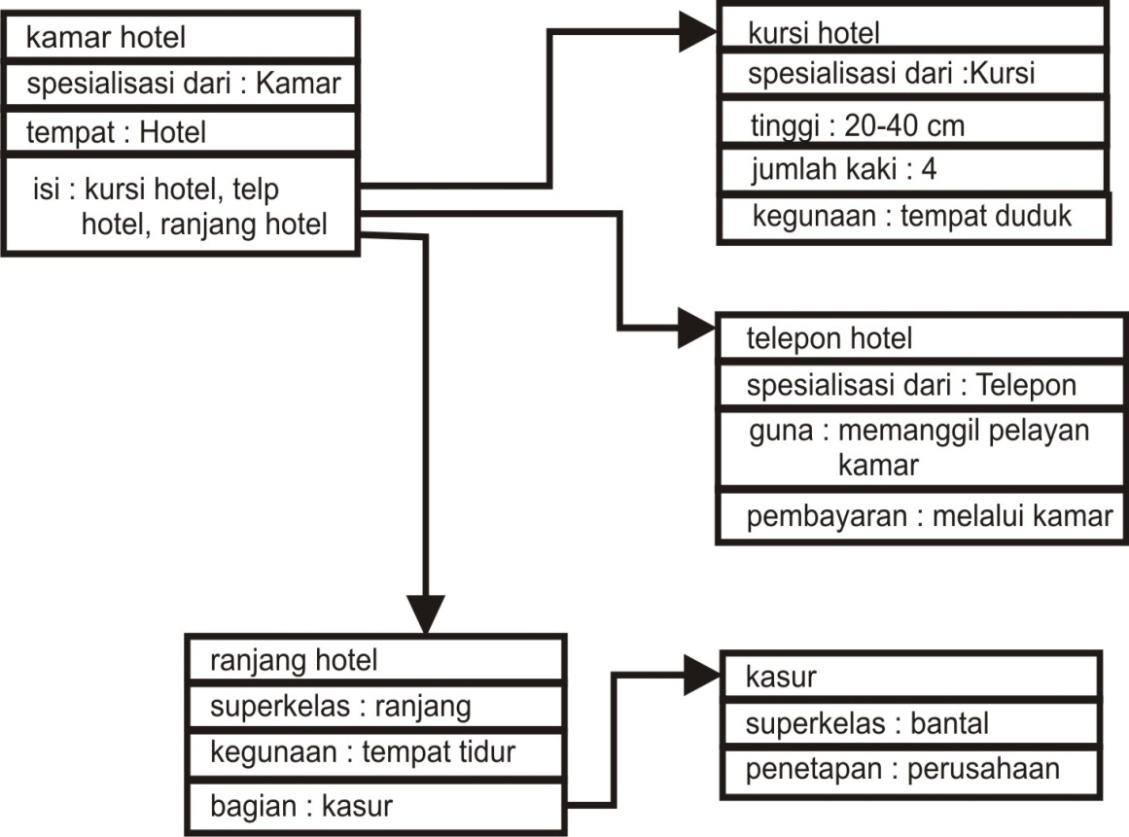 S C R I P T
SCRIPT
Struktur yang menggambarkan pengetahuan sebagai urutan peristiwa
ELEMEN SCRIPT
Role
Peran Aktor yang terdapat dalam Script

Prop
Berbagai objek yang digunakan dalam Script

Entry Condition
       Deskripsi keadaan sebelum aksi dimulai

Scene
List kejadian yang tercakup dalam Script

Result
Keluaran dari proses yang terjadi setelah Scene terakhir
CONTOH SCRIPT
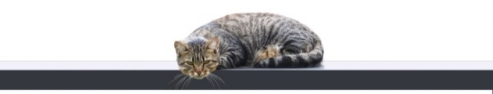 Ada Pertanyaan ???
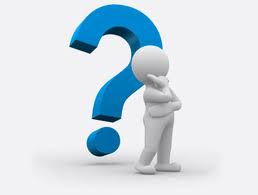 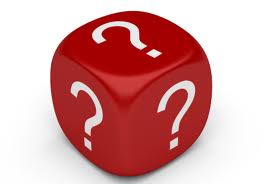 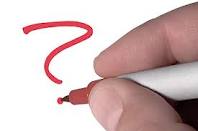 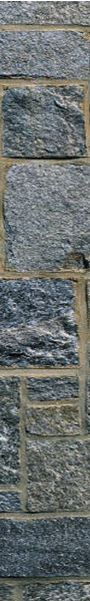 REFERENSI . . .
Russell, S., Norvig, P. Artificial Intelligence A Modern Approach (Third Edition). 2010. Pearson Education, USA.